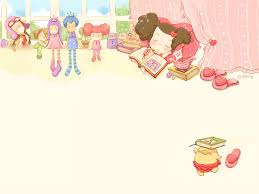 Giáo án tạo hình

TÔ MÀU HOA HỒNG
Giáo viên: Trương Thị Kim Thoa
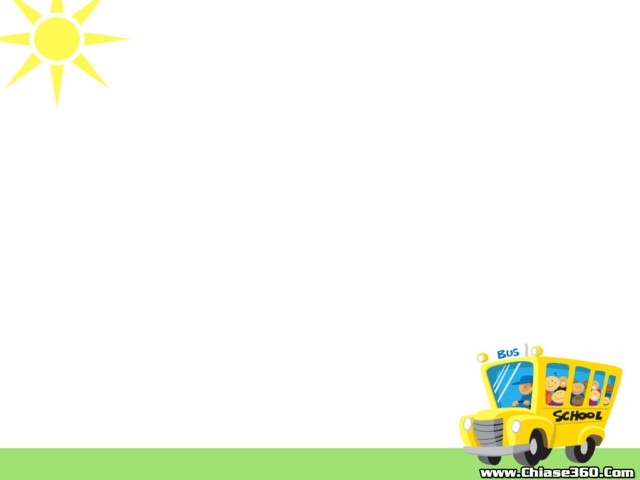 Nghe nhạc “Cô và mẹ”
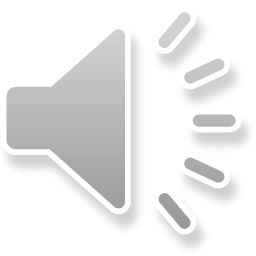 Bài hát nói về ai?
Tô màu cây bông hồng
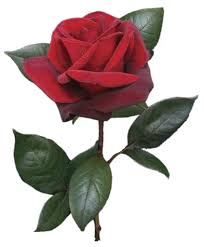 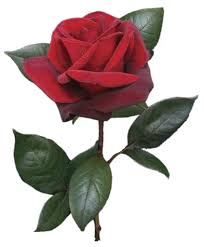 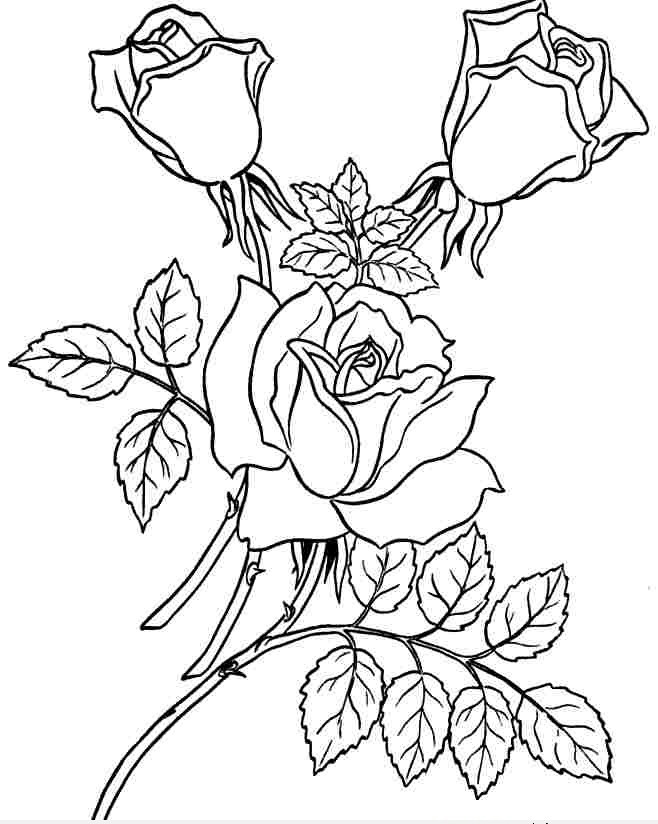